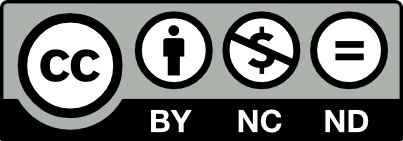 Ignacio Lázaro Roche On behalf of LSBB & Muographers community
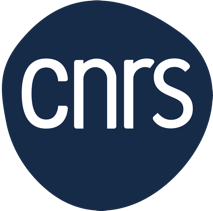 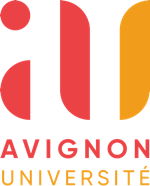 Muography : Principle
Ignacio Lázaro Roche
EPOS days 2025
17-21 March
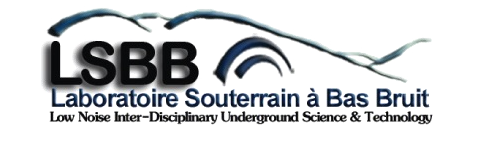 The muon flux decreases progressively, with an absorption correlated with the medium opacity*
Cosmic muons can penetrate several hundreds of meters underground
Muographic measurements in transmission do not require a direct contact between the target volume and the detector
Provides complementary insights to other techniques
Cosmic muons are a natural, permanent, passive source
Muons average flux at sea level ~10.000 μ/(m2 · min)

*Opacity is the density integrated over the path length
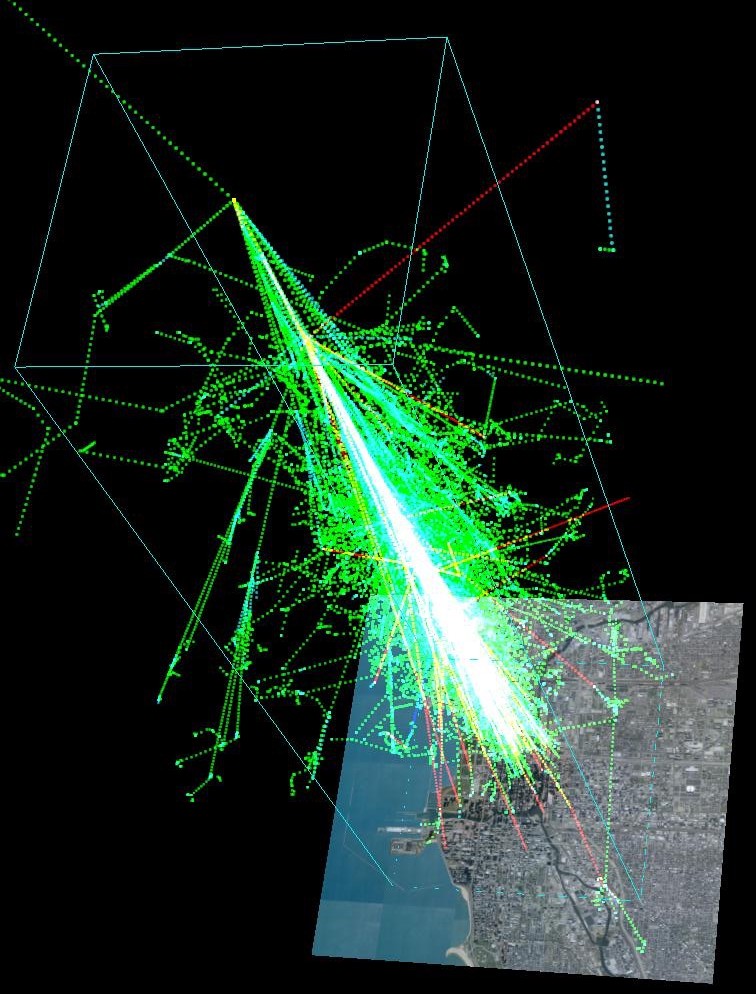 Animation from U. of Chicago.
Cosmic shower originated by a 1TeV particle.
2
Different techniques and technologies
Ignacio Lázaro Roche
EPOS days 2025
17-21 March
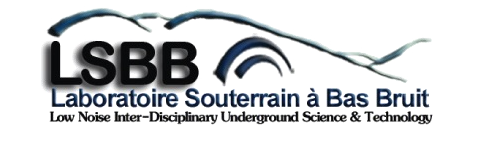 Muon scattering
Muon flux attenuation
Two main of approaches depending on how muons interact with matter
Both interactions take place simultaneously, but…
Their relative contribution varies depending on the case
transmission is often used when imaging big volumes
scattering is better suited for small targets with high density contrasts
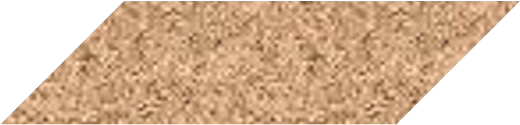 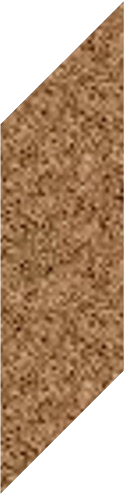 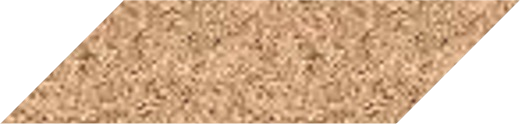 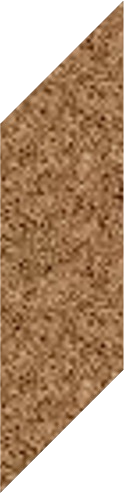 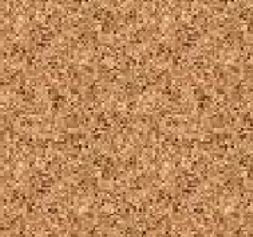 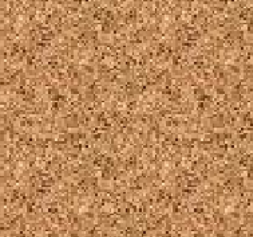 Matter
Matter
Main technologies
Visual technologies
Nuclear emulsion
Cherenkov telescopes
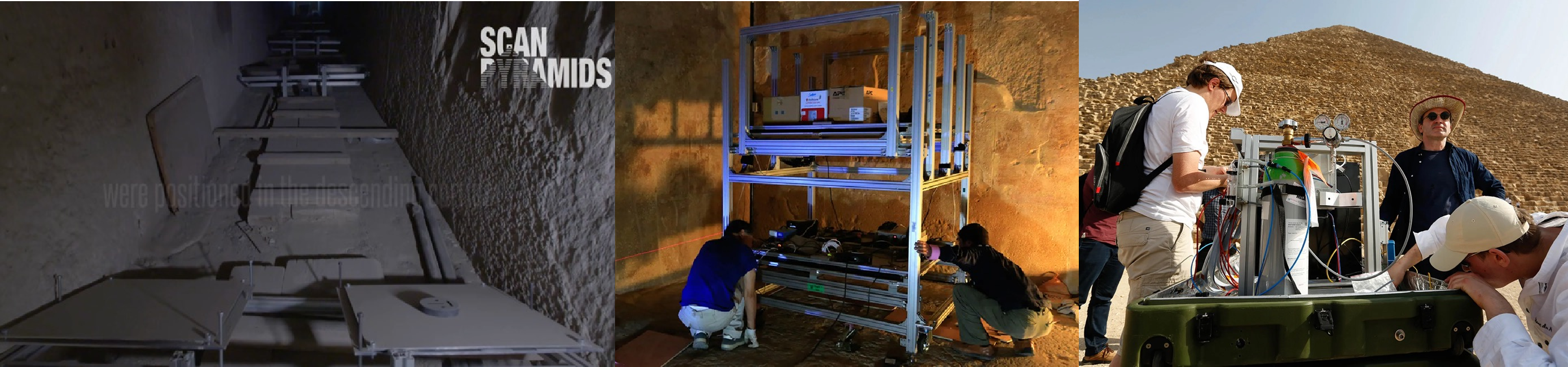 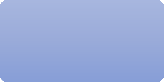 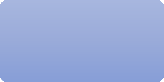 Hodoscopes
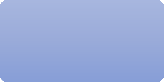 Muon detection
Scintillators
TPC
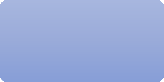 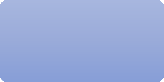 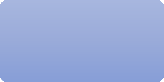 Source: https://doi.org/10.1038/nature24647
Gaseous detectors
Multilayer
3
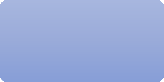 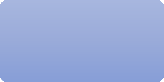 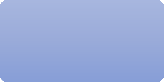 Broad scope of applications
Ignacio Lázaro Roche
EPOS days 2025
17-21 March
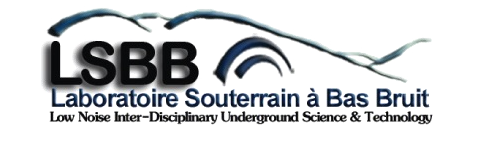 Industry
Volcanology
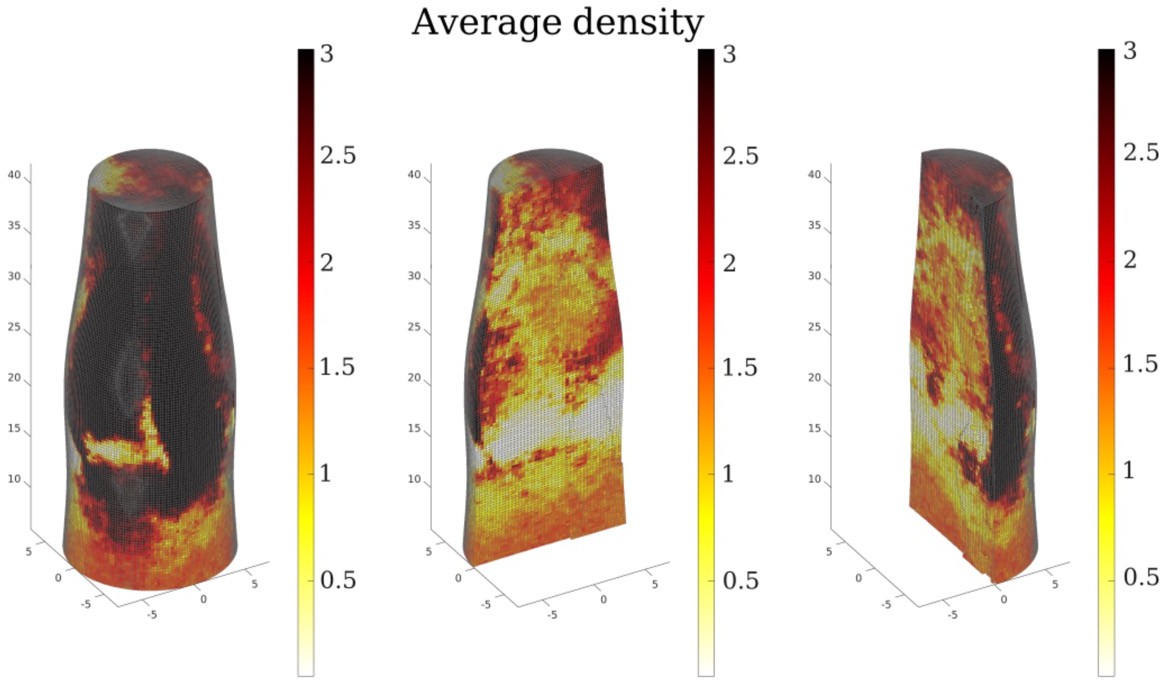 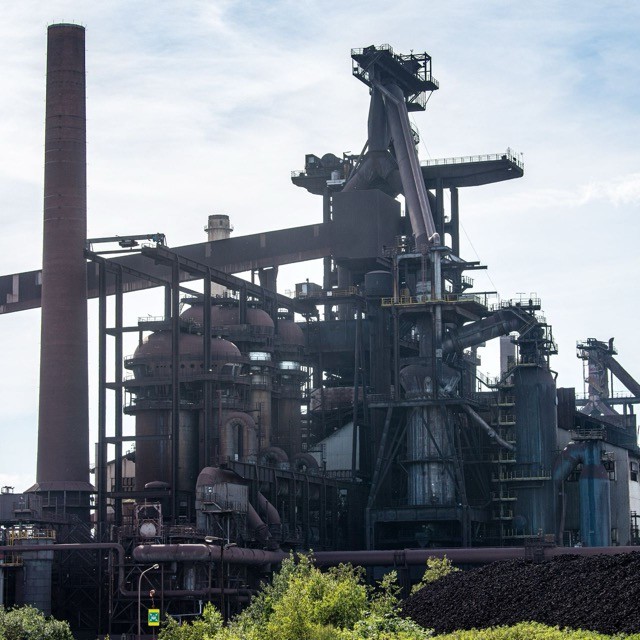 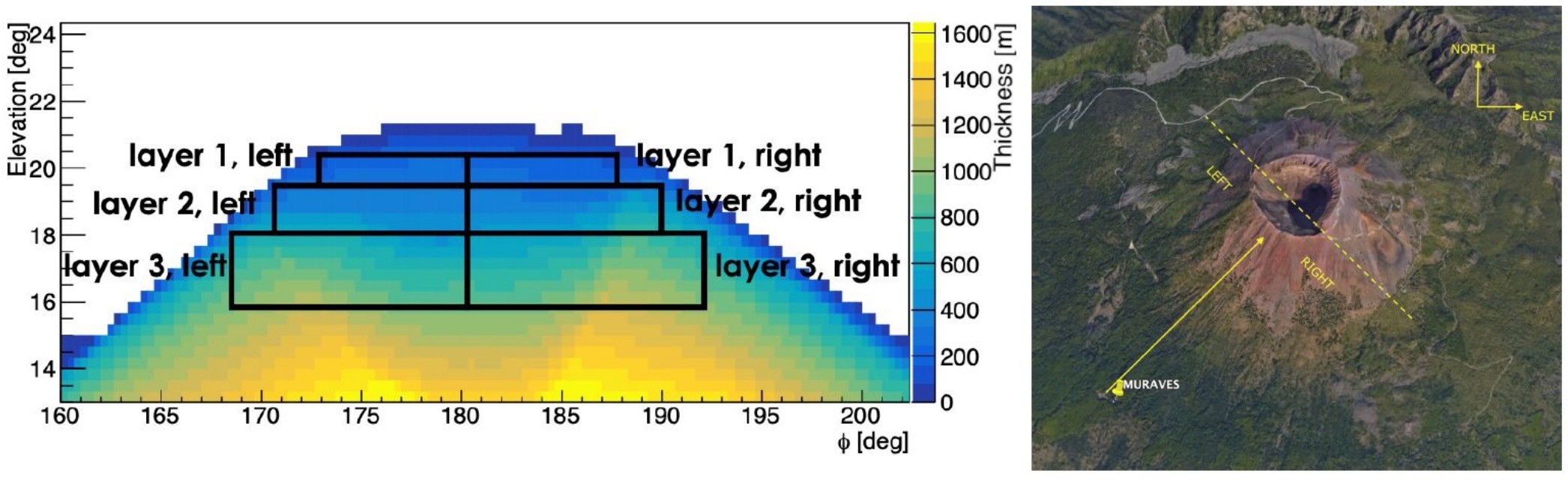 Mount Vesuvius
And many more…
Archeology
Risk & safety
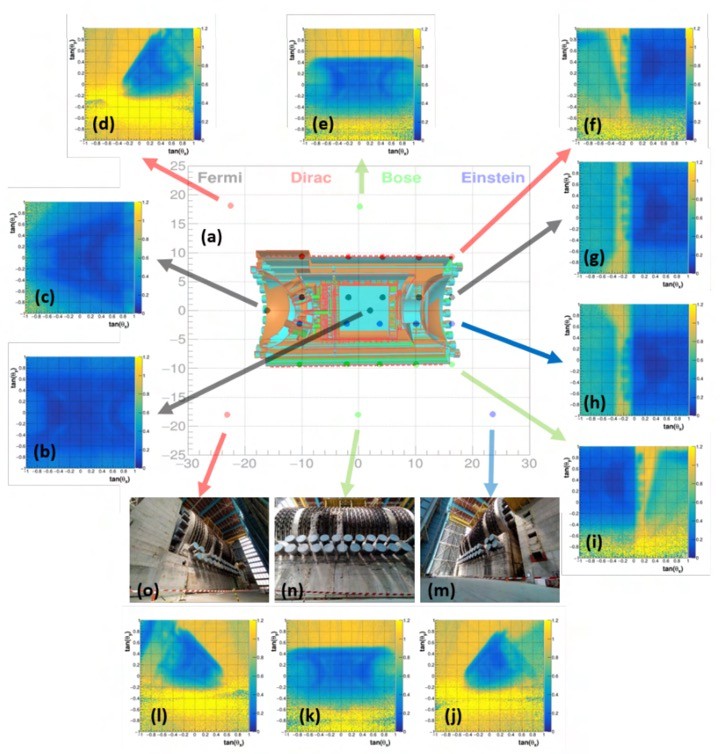 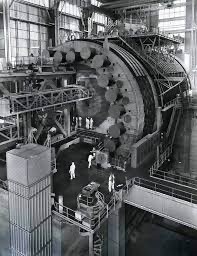 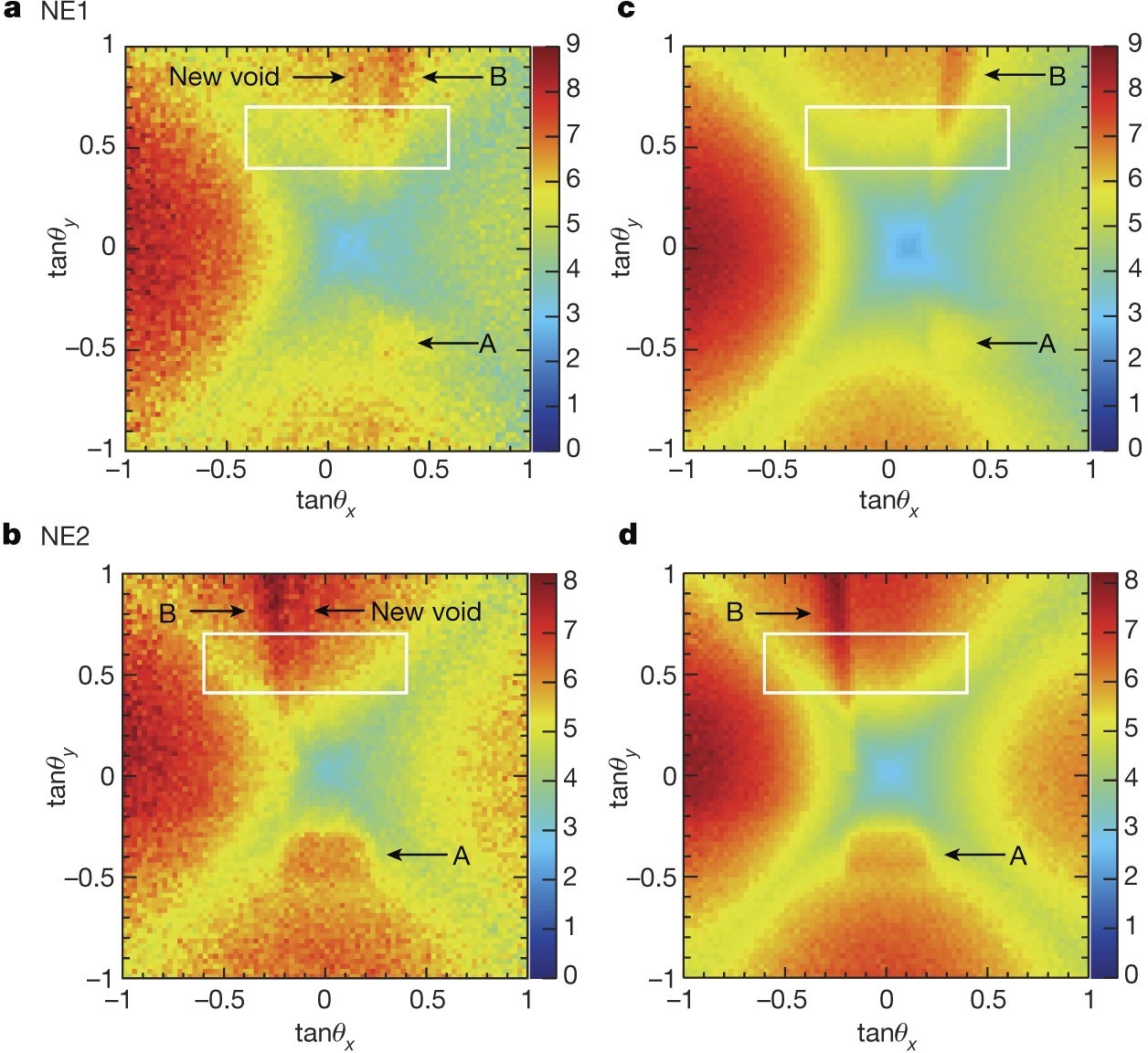 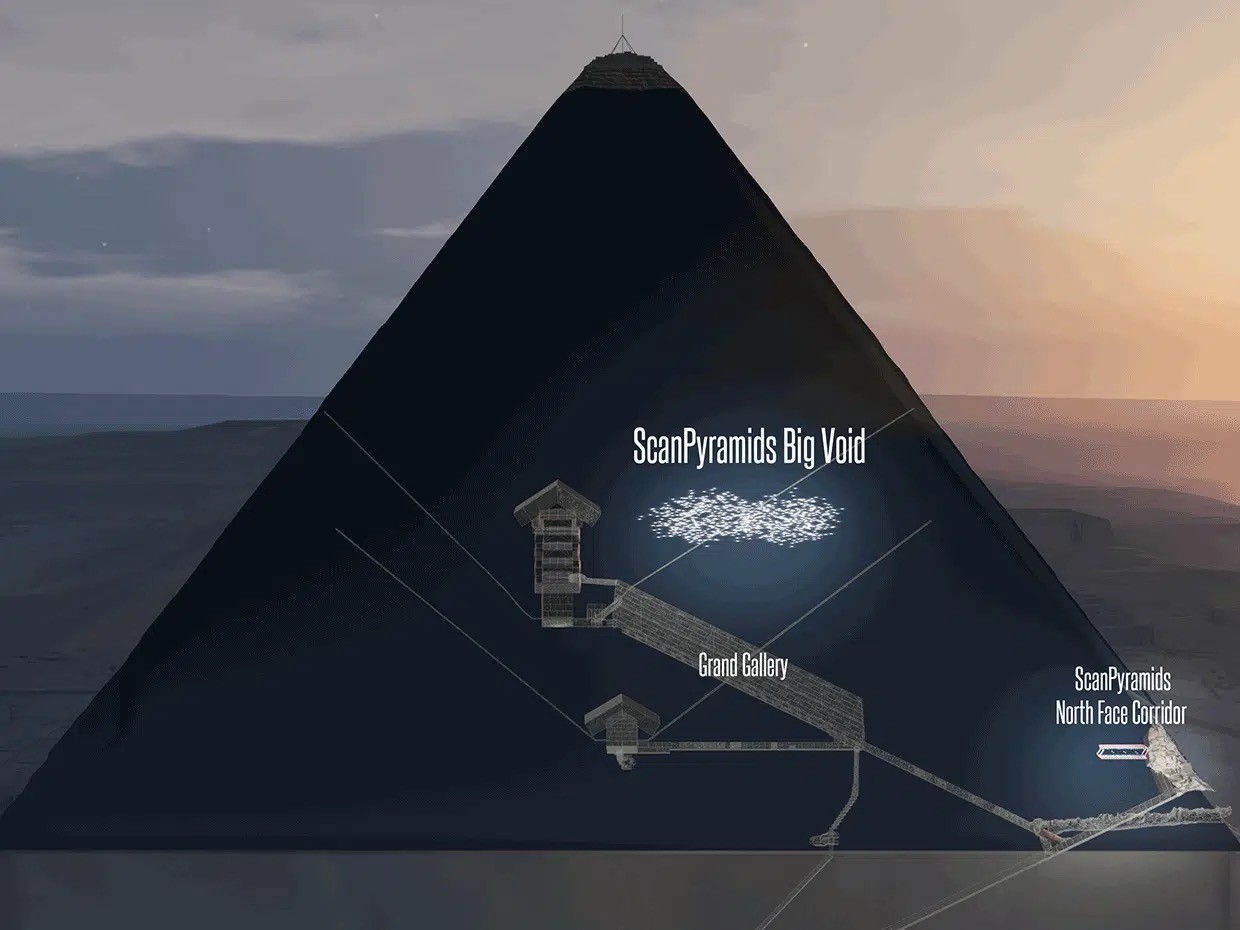 4
Community
Ignacio Lázaro Roche
EPOS days 2025
17-21 March
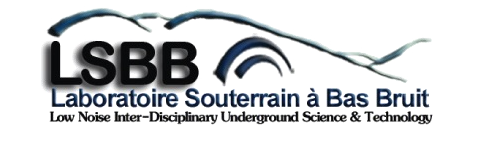 Periodical meetings (1-2 years) since 2015.
Pioneer communities in Italy, France, USA and Japan but currently well spread.
Gathers different profiles:
Instrument	development,	simulations,	detector	physics,	data analysis…
Increasing number of spin-off companies:
Prospection, nuclear safety, civil engineering…
5
Muography for groundwater monitoring
Ignacio Lázaro Roche
EPOS days 2025
17-21 March
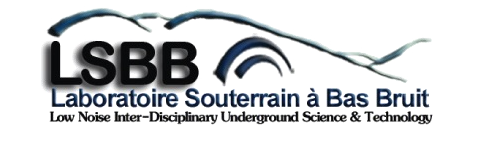 Plateau of Albion
Figure from Sénéchal, (2013)
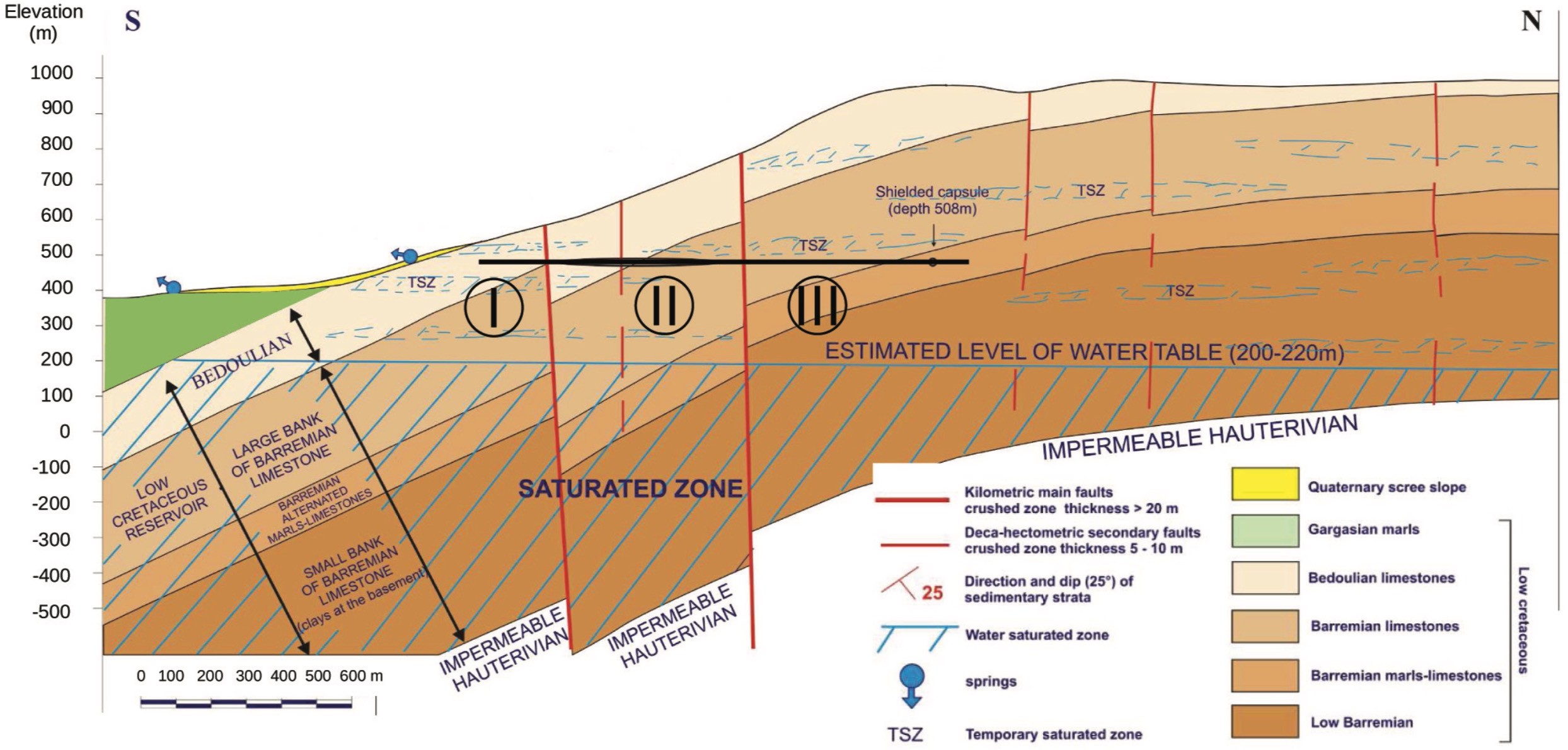 Experimental site: carbonate reservoir
LSBB
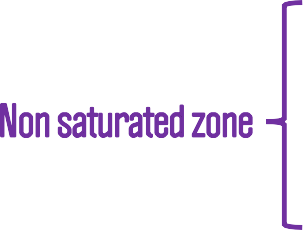 140 years of flow measurements at Fontaine-de- Vaucluse water catchment

17 years of hydrochemical simultaneous
measurements at both LSBB and Fontaine-de-
Vaucluse

Easy and « random » access to LSBB flows in the unsaturated area of the karstic aquifer and within the saturated zone towards boreholes
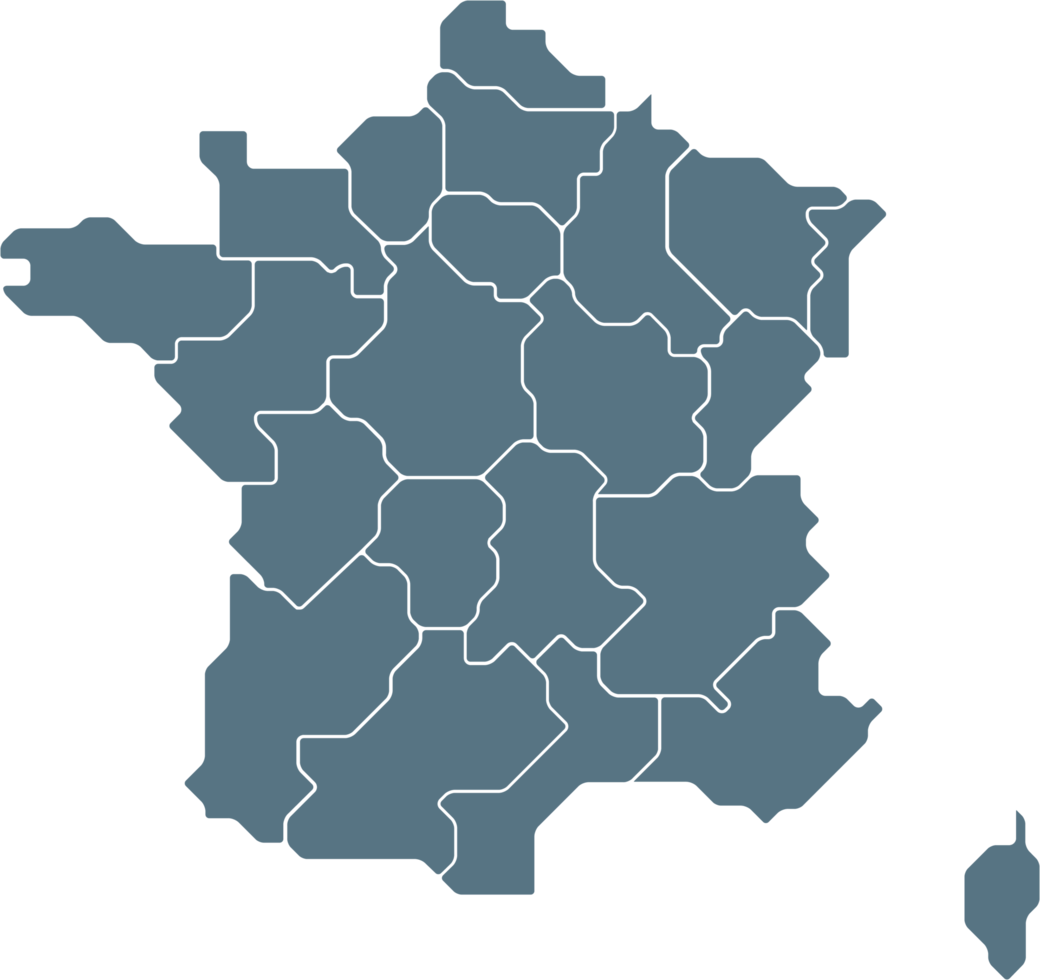 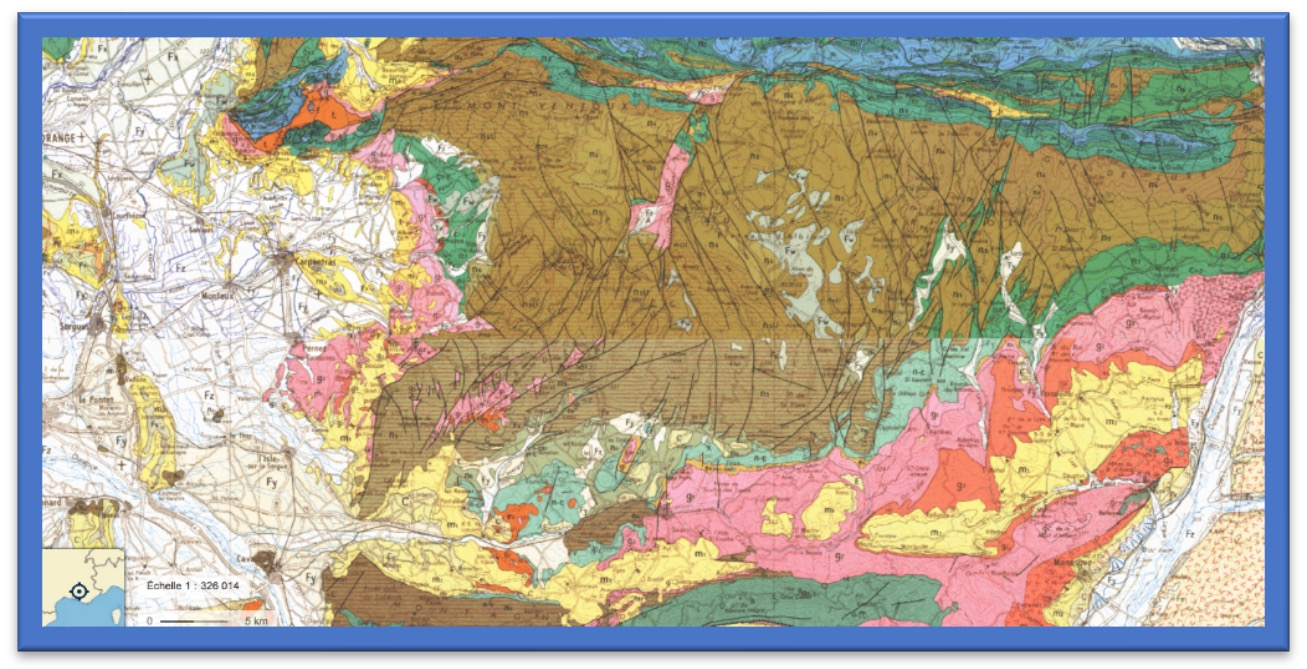 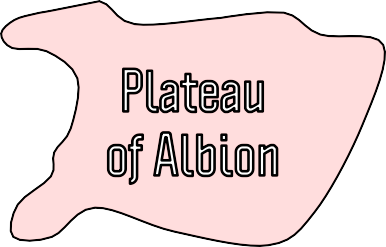 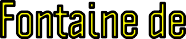 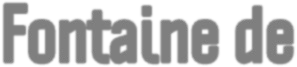 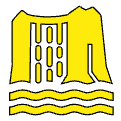 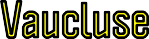 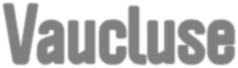 6
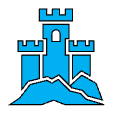 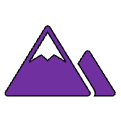 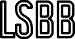 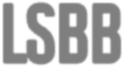 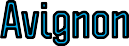 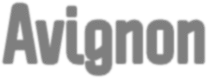 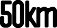 An invisible, yet remarked, presence
Ignacio Lázaro Roche
EPOS days 2025
17-21 March
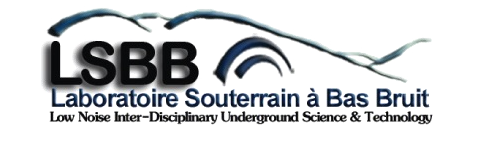 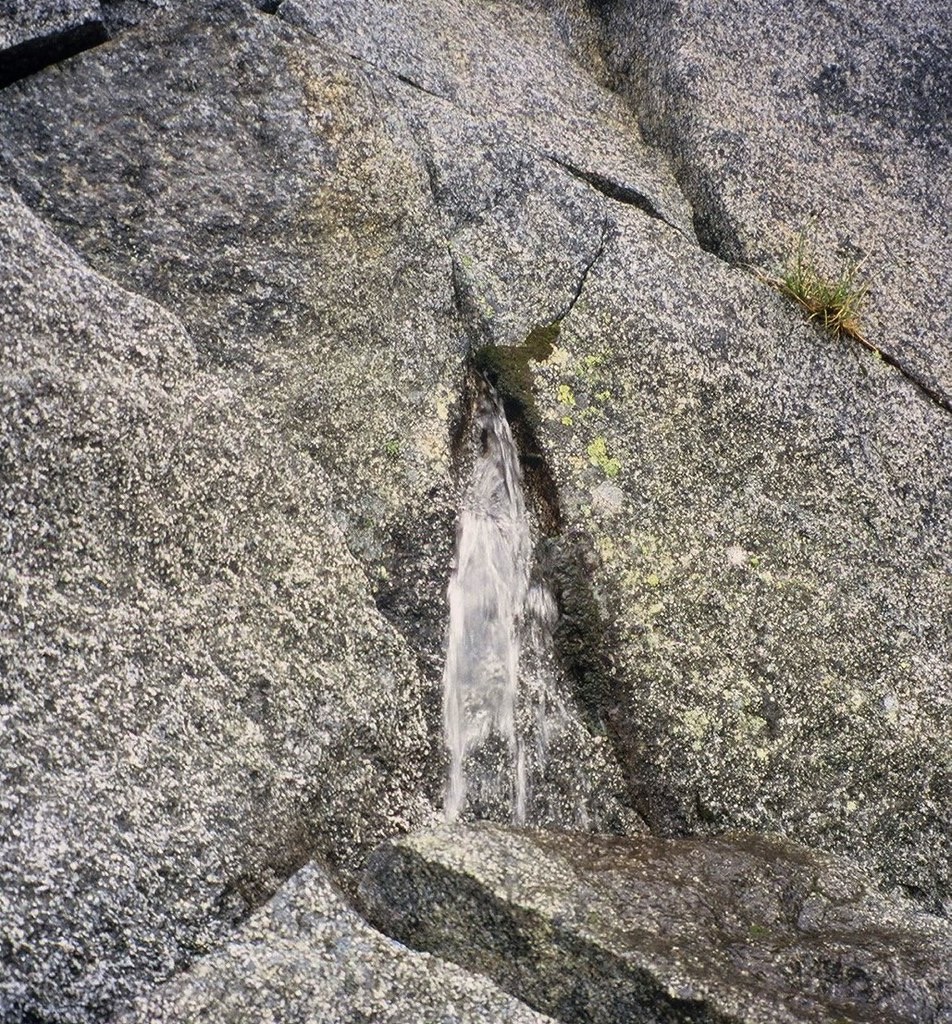 Great scenario for benchmarking
7
Multi-technique example #1
Ignacio Lázaro Roche
EPOS days 2025
17-21 March
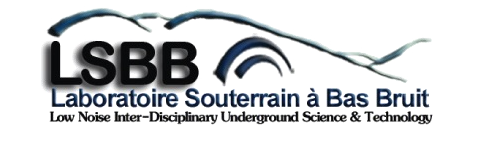 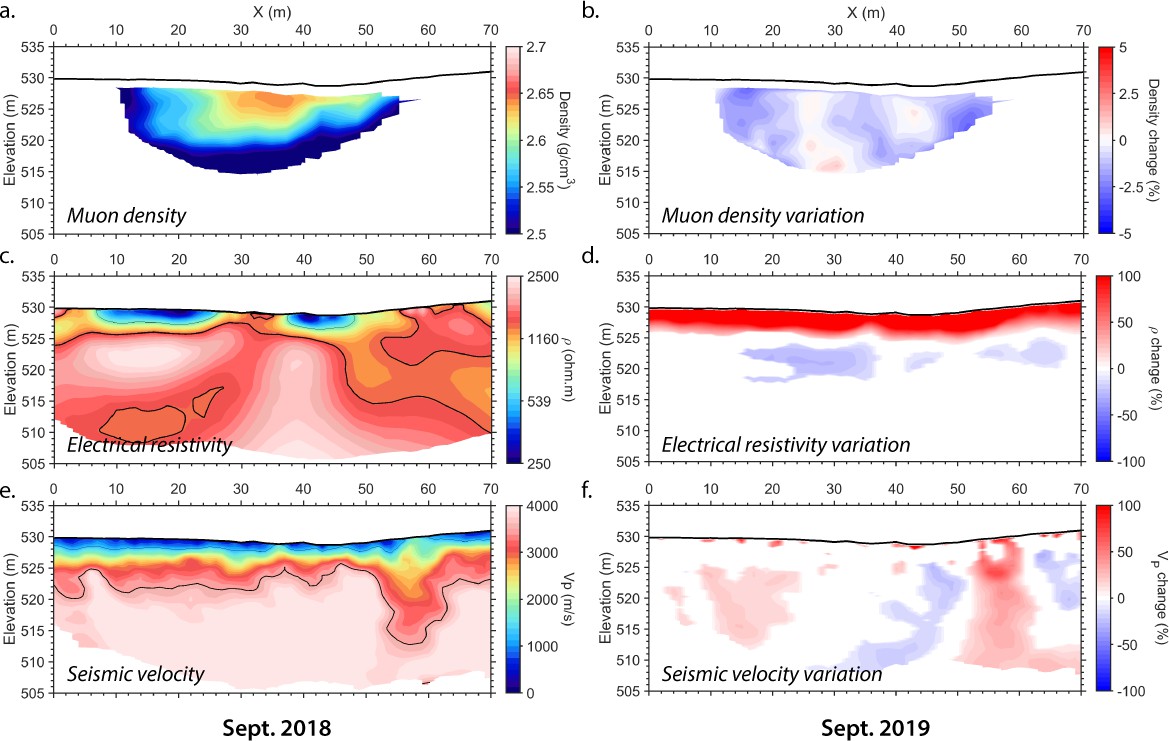 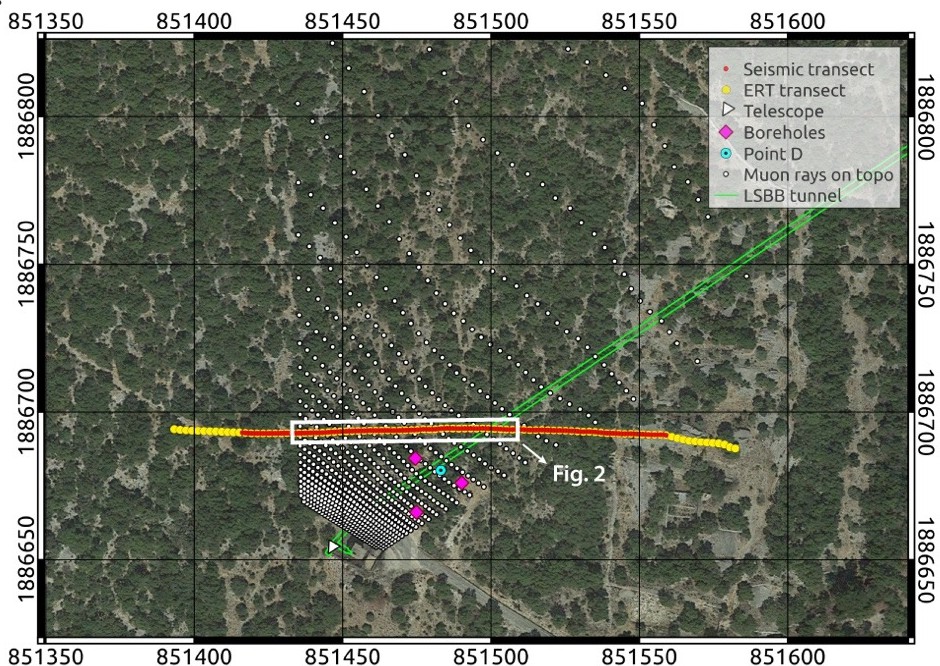 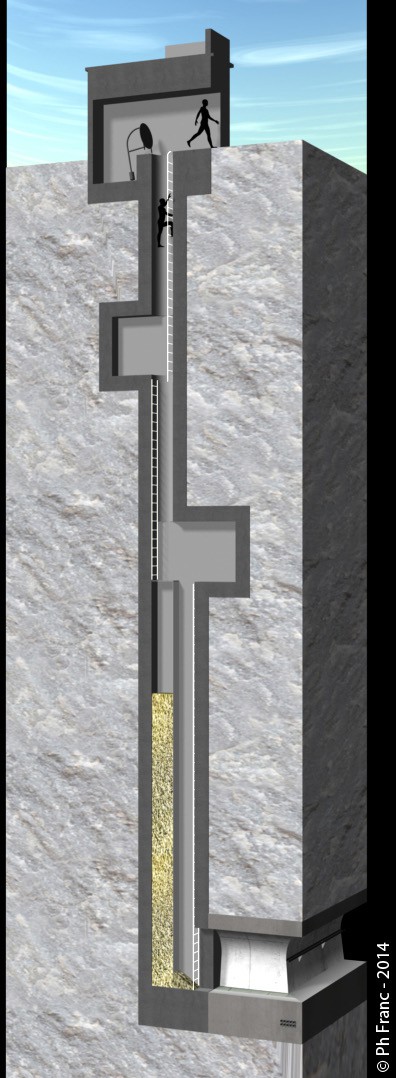 30m
*LSBB emergency exit
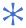 Ref: Lázaro Roche, I.; Pasquet, S.; Chalikakis, K.; Mazzilli, N.; Rosas-Carbajal, M.; Decitre, J.B.; Batiot-Guilhe, C.; Emblanch, C.; Marteau, J.; et al.
Water resource management: The multi-technique approach of the Low Background Noise Underground Research Laboratory of Rustrel, France, and its muon detection projects.
In Muography: Exploring Earth’s Subsurface with Elementary Particles. 2021, Geophysical Monograph Series; Oláh, L., Tanaka, H., Varga, D., Eds. American Geophysical Union , USA. DOI:10.1002/9781119722748.ch10
8
Multi-technique example #2
Ignacio Lázaro Roche
EPOS days 2025
17-21 March
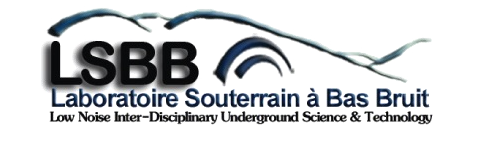 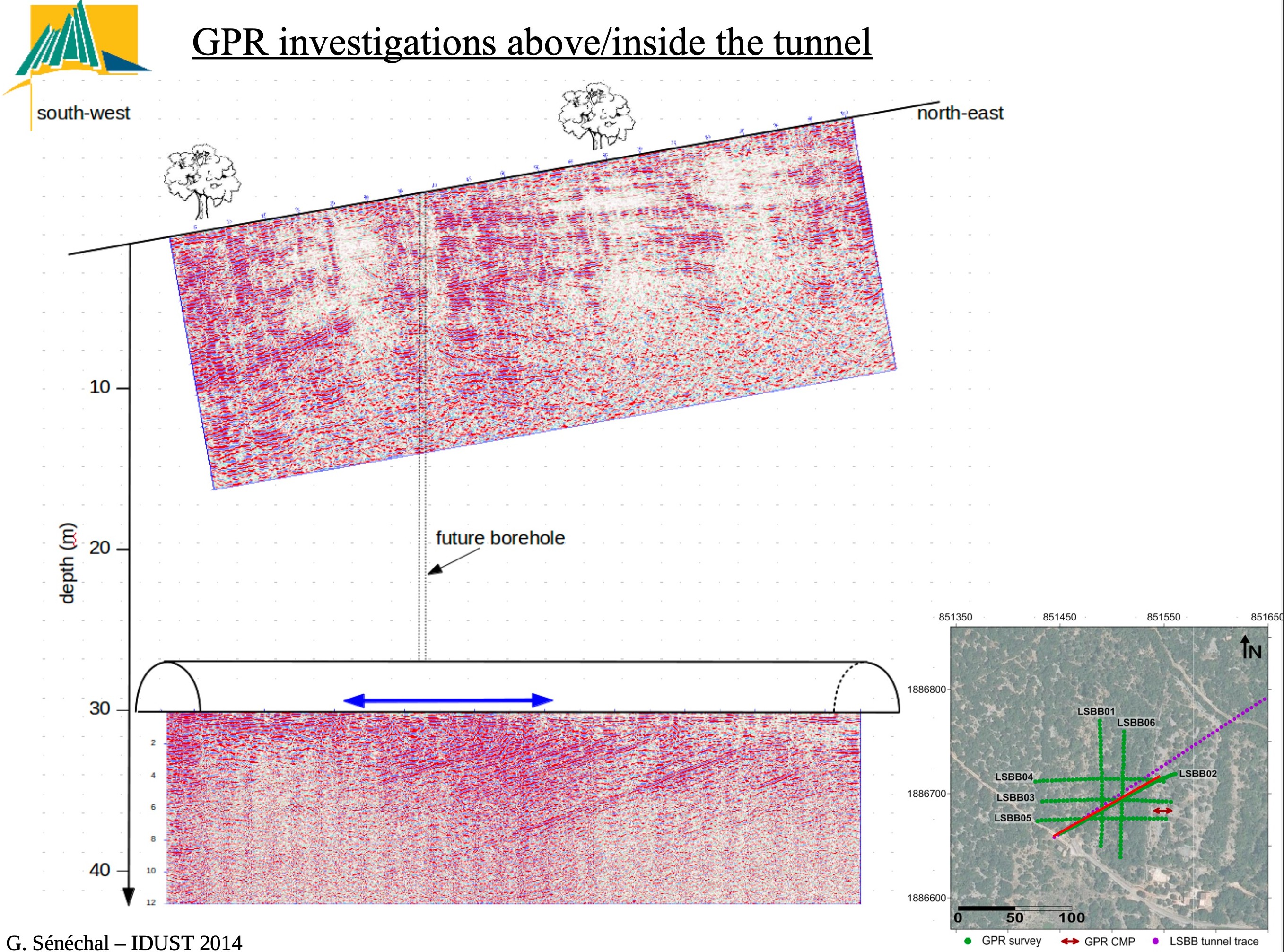 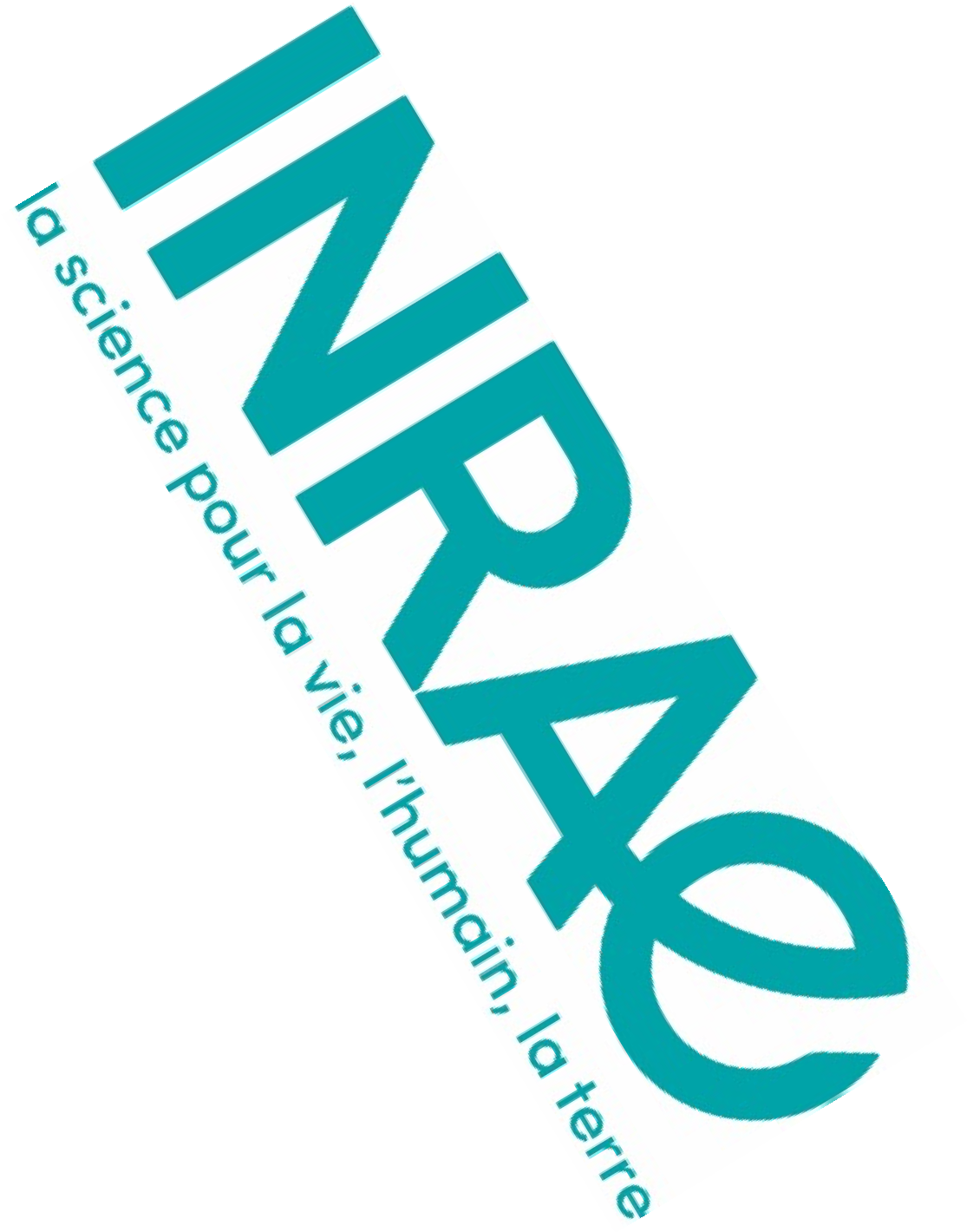 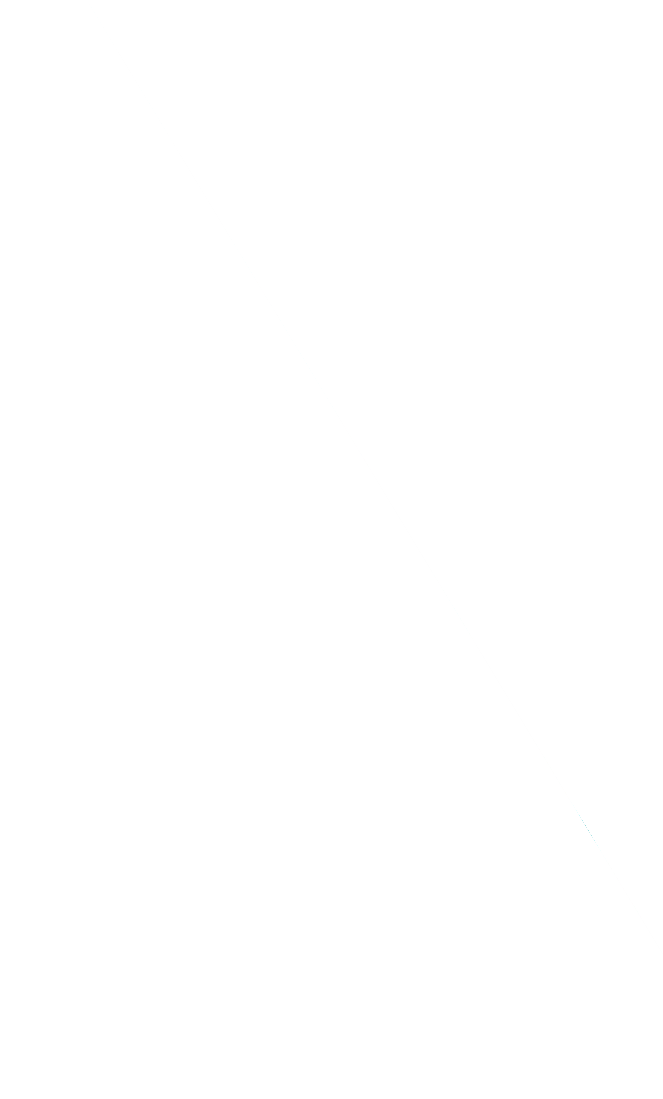 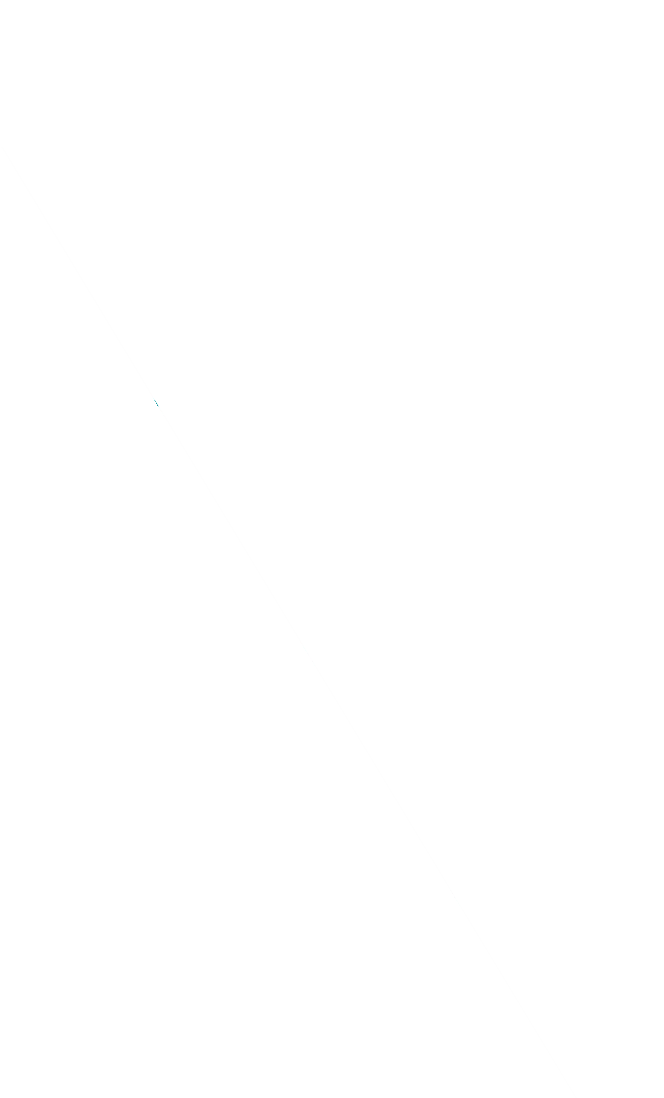 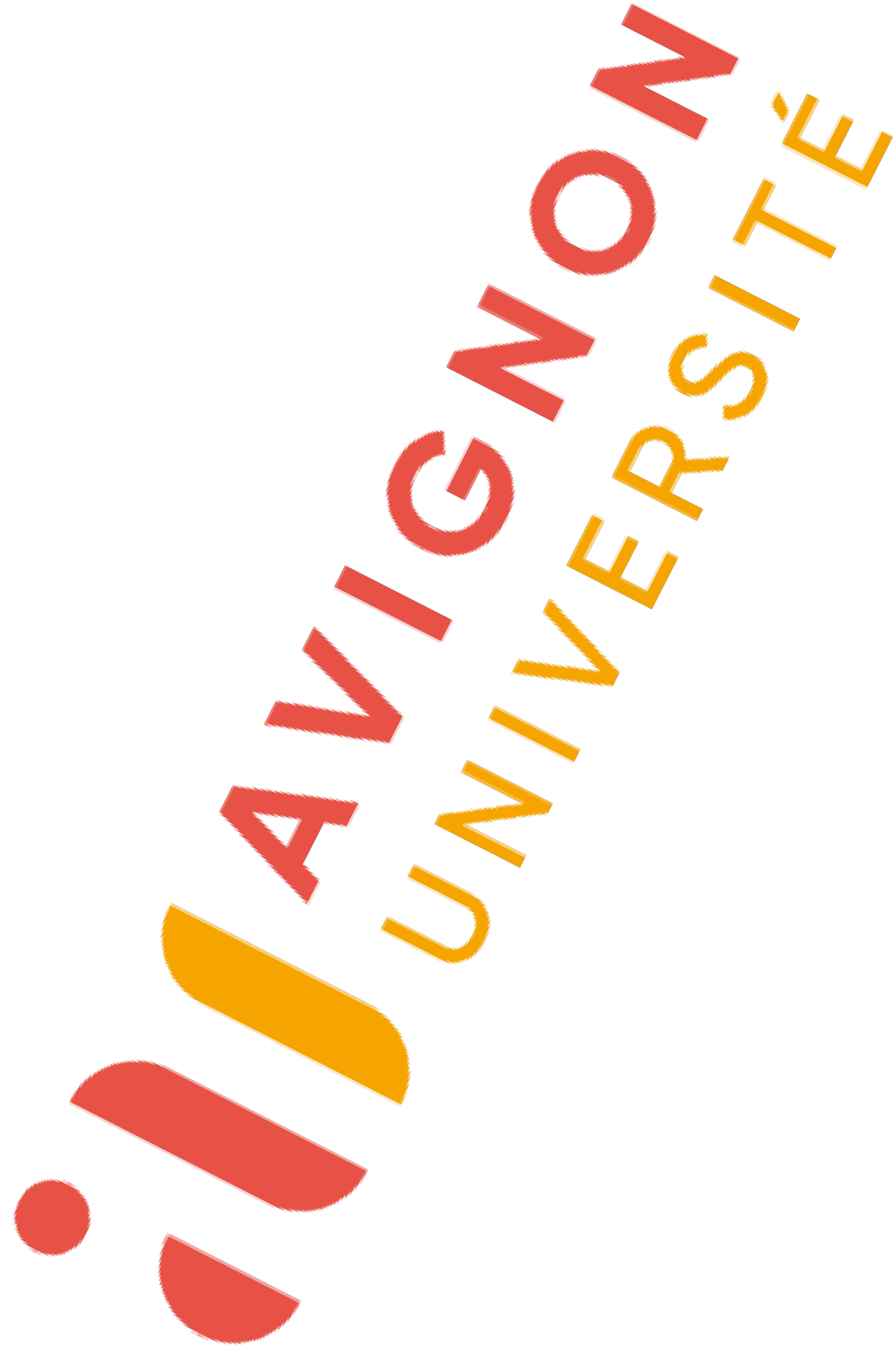 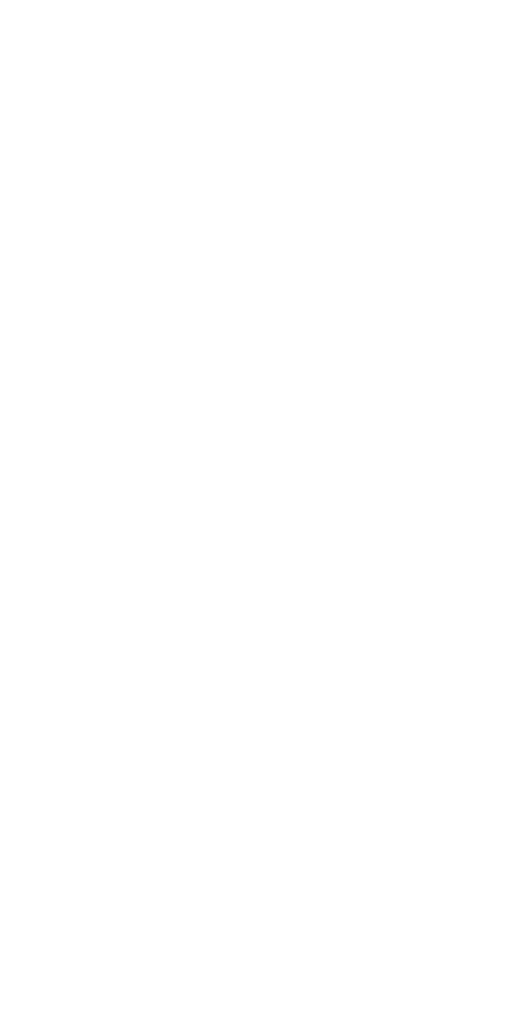 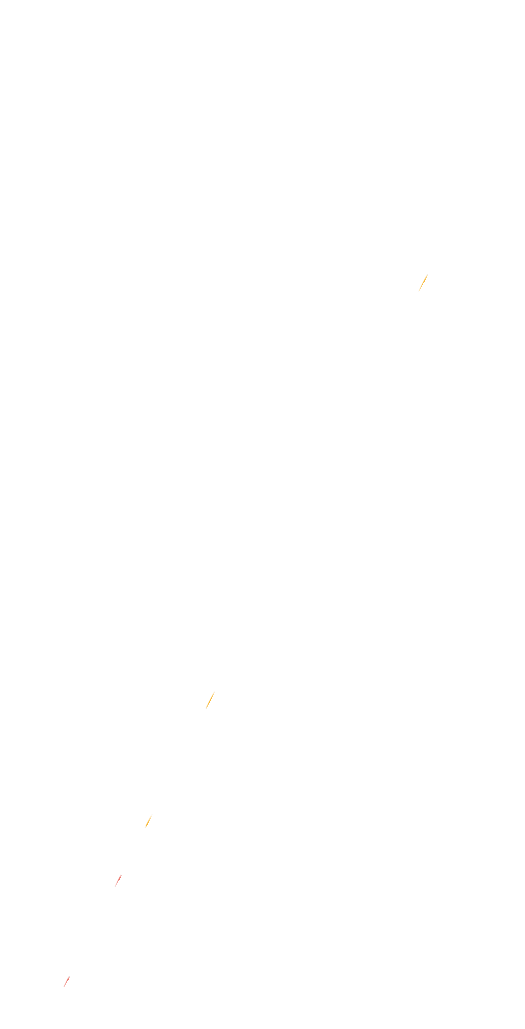 IMOPRES
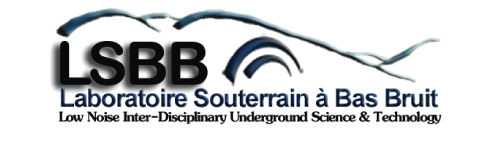 New Ground-Penetrating Radar measurements
High resolution underground data
Insight on water presence few tens of m

Muon tomography
Extended reach
Slower measurements
Ref: G. Sénéchal, Dominique Rousset, Simon Carrière, Konstantinos Chalikakis, Charles Danquigny, et al.
Imaging the LSBB environment form GPR Data, along the tunnel and from the surface. 2014, I-Dust - Inter-Disciplinary
Underground Science & Technology. https://hal.science/hal-01816792
9
Multi-technique example #3
Ignacio Lázaro Roche
EPOS days 2025
17-21 March
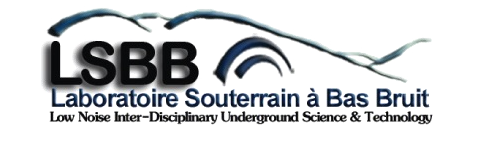 Correlation Between Evapotranspiration and Differential gravimetry
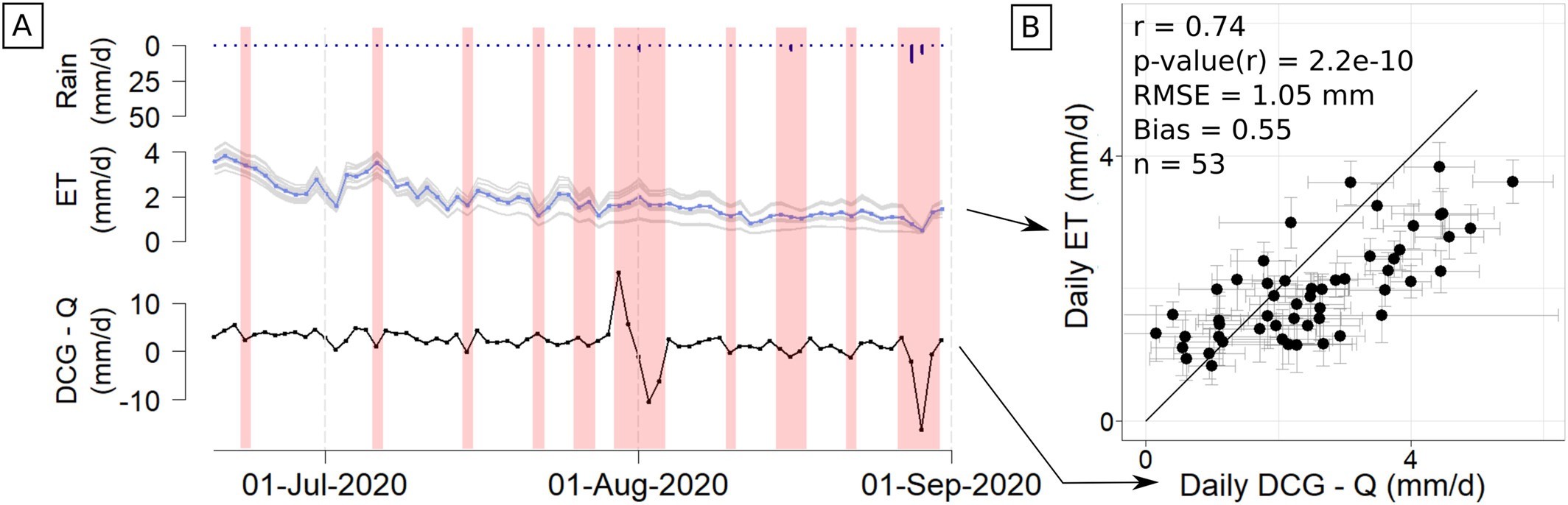 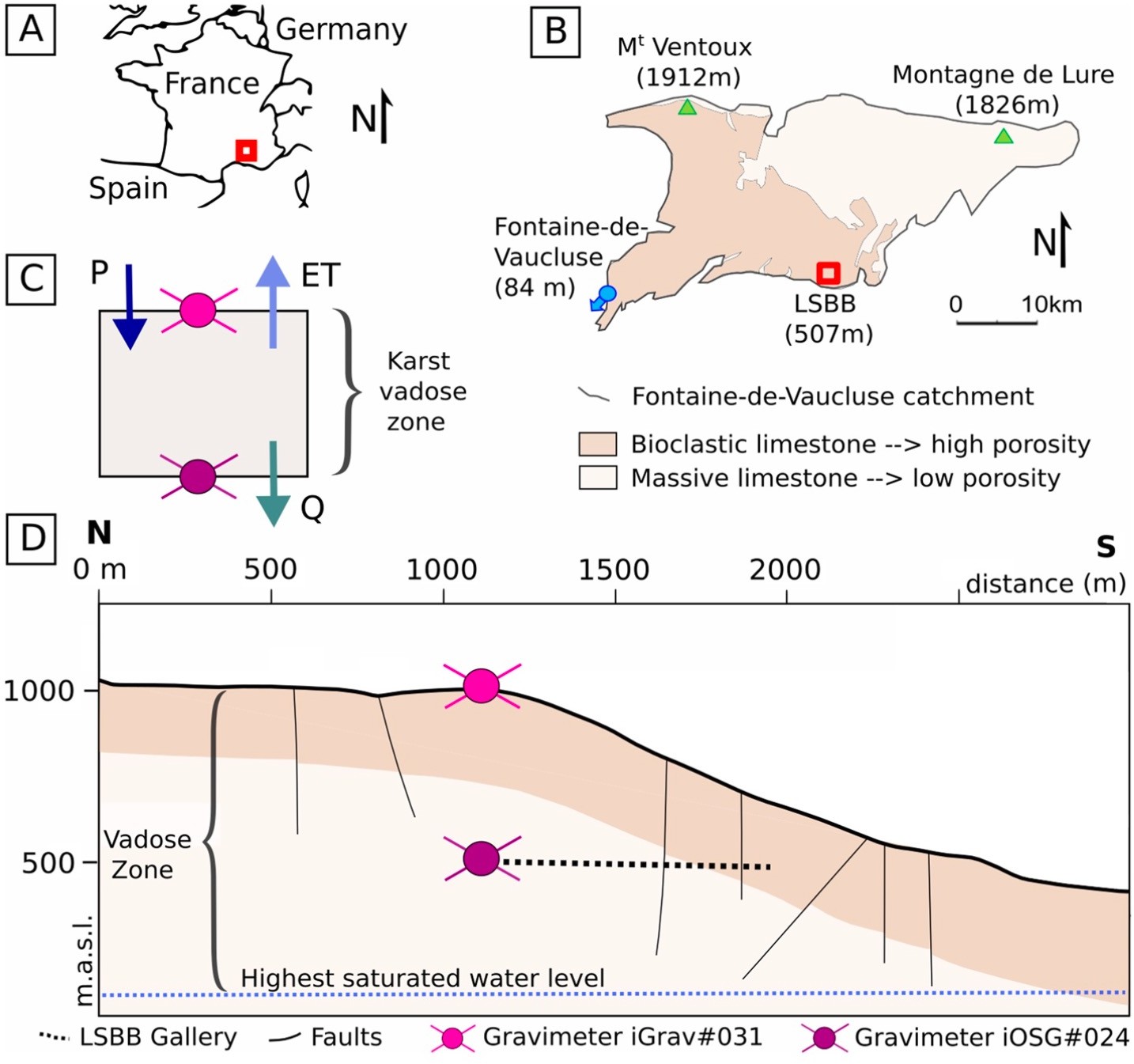 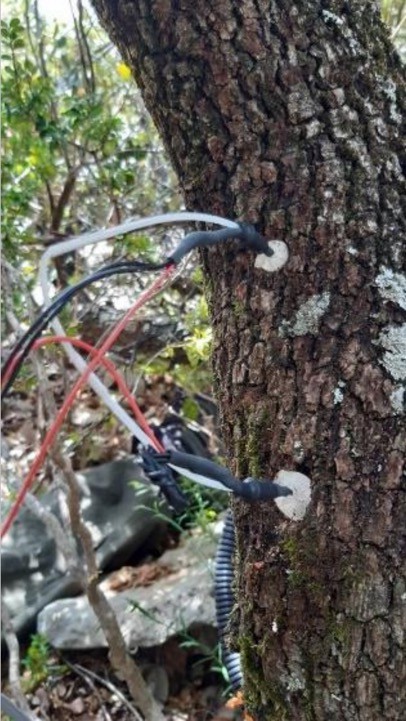 Ref: Simon D. Carrière, Bertille Loiseau, Cédric Champollion, Chloé Ollivier, Nicolas K. Martin-StPaul, Nolwenn Lesparre, Albert Olioso, Jacques Hinderer and Damien Jougnot.
First evidence of correlation between evapotranspiration and gravity at a daily time scale from two vertically spaced superconducting gravimeters. In Geophysical Research Letters. 2021, 48, https://doi. org/10.1029/2021GL096579
10
Ignacio Lázaro Roche
EPOS days 2025
17-21 March
Multi-technique example #4
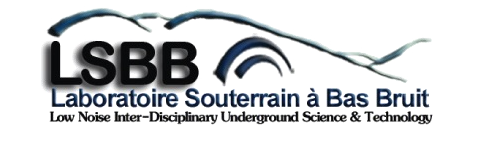 Apparent thickness (m) of the dam from the detector
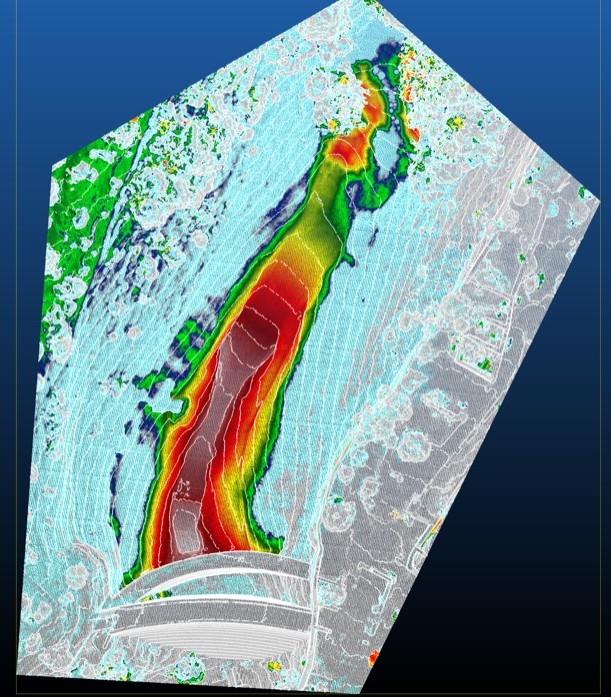 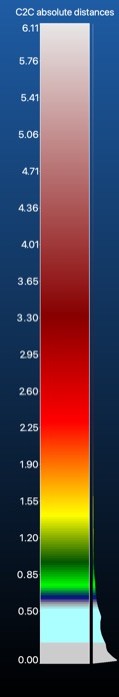 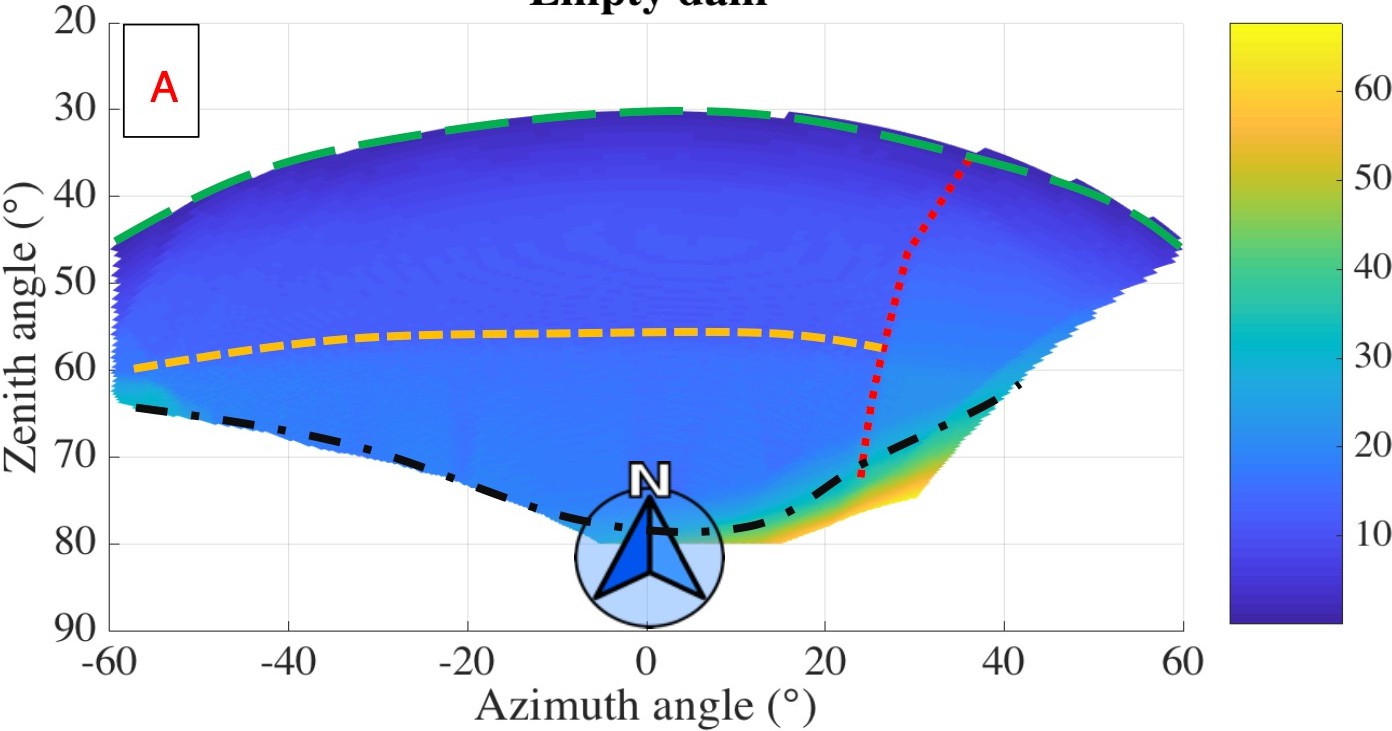 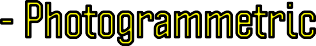 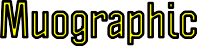 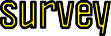 Ref: Lázaro Roche, I. A compact muon tracker for dynamic tomography of density based on a thin time projection chamber with Micromegas readout. Particles 2021, 4, 333-342. https://doi.org/10.3390/particles4030028
Cross-section of double dam
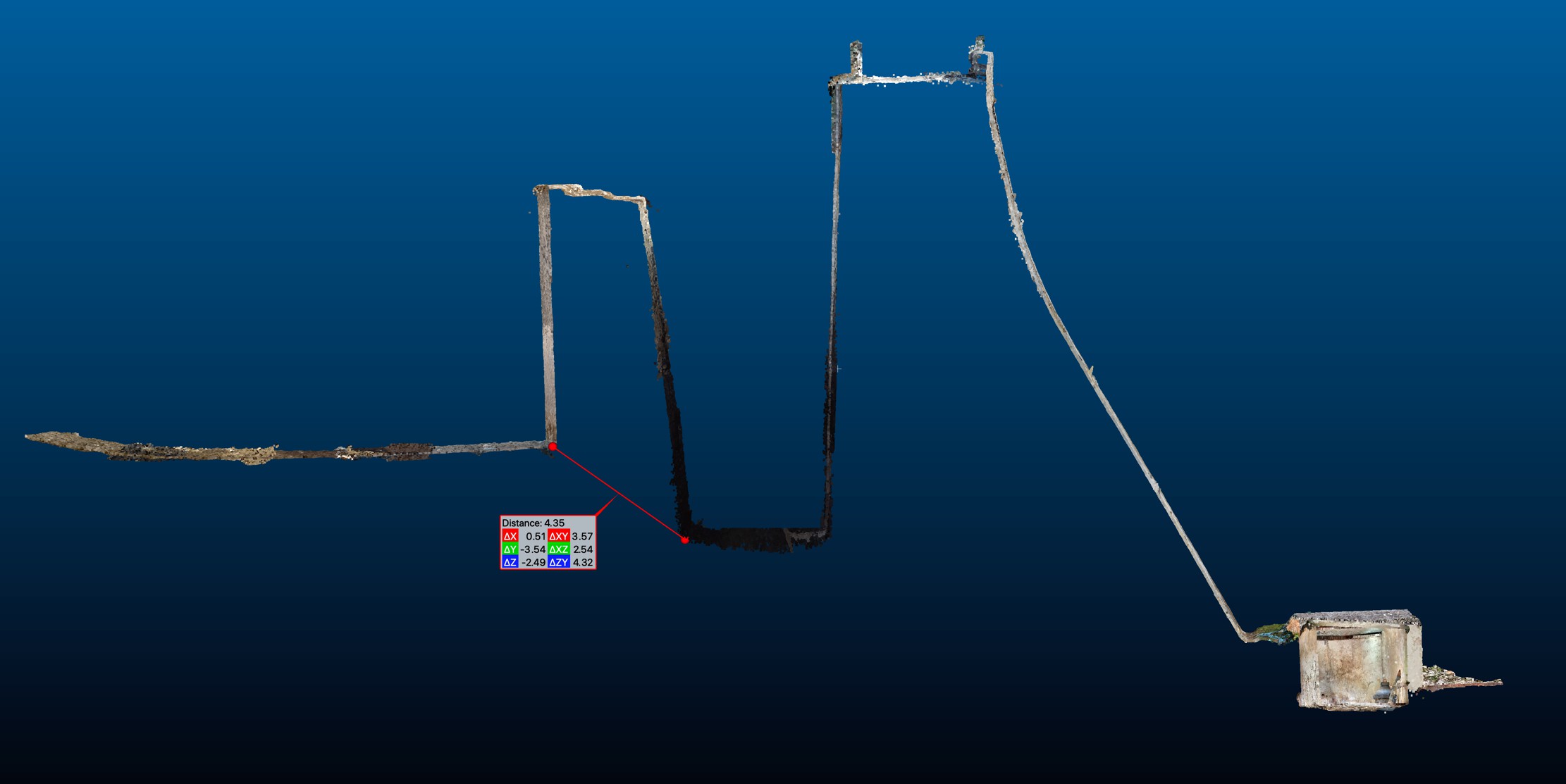 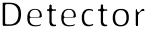 11
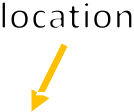 Sediment thickness cartography
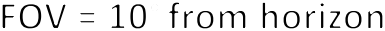 Multi-technique example #5
Ignacio Lázaro Roche
EPOS days 2025
17-21 March
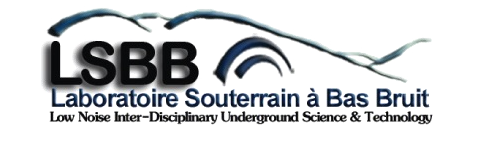 Multitechnique, multiscale collaboration to monitor the different signatures of groundwater
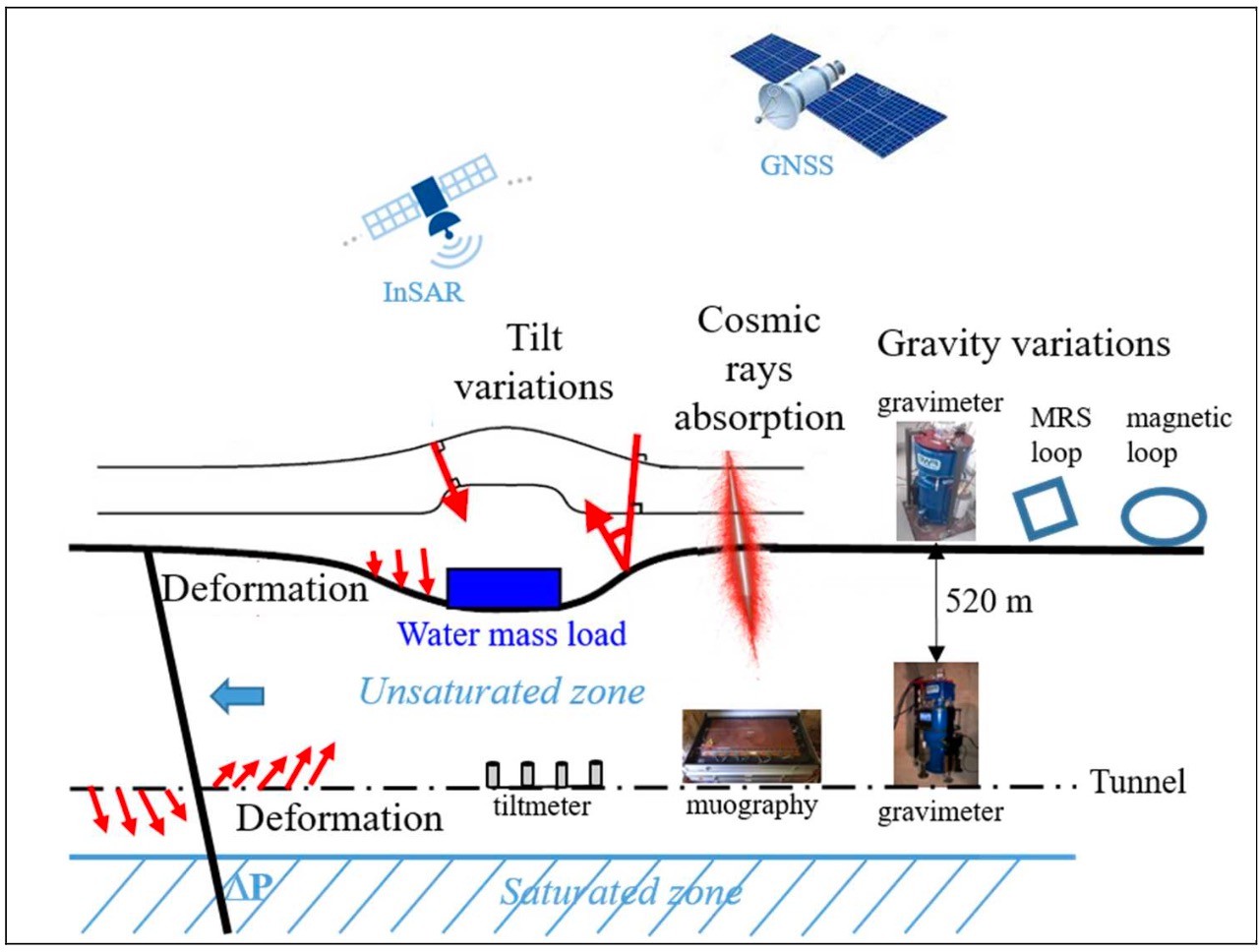 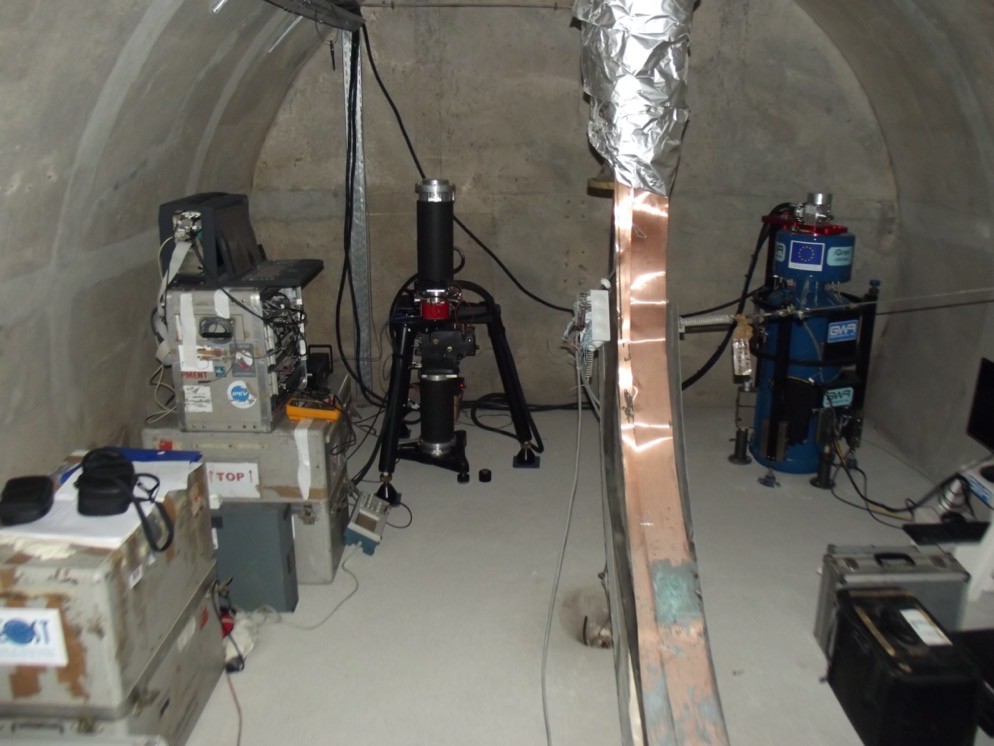 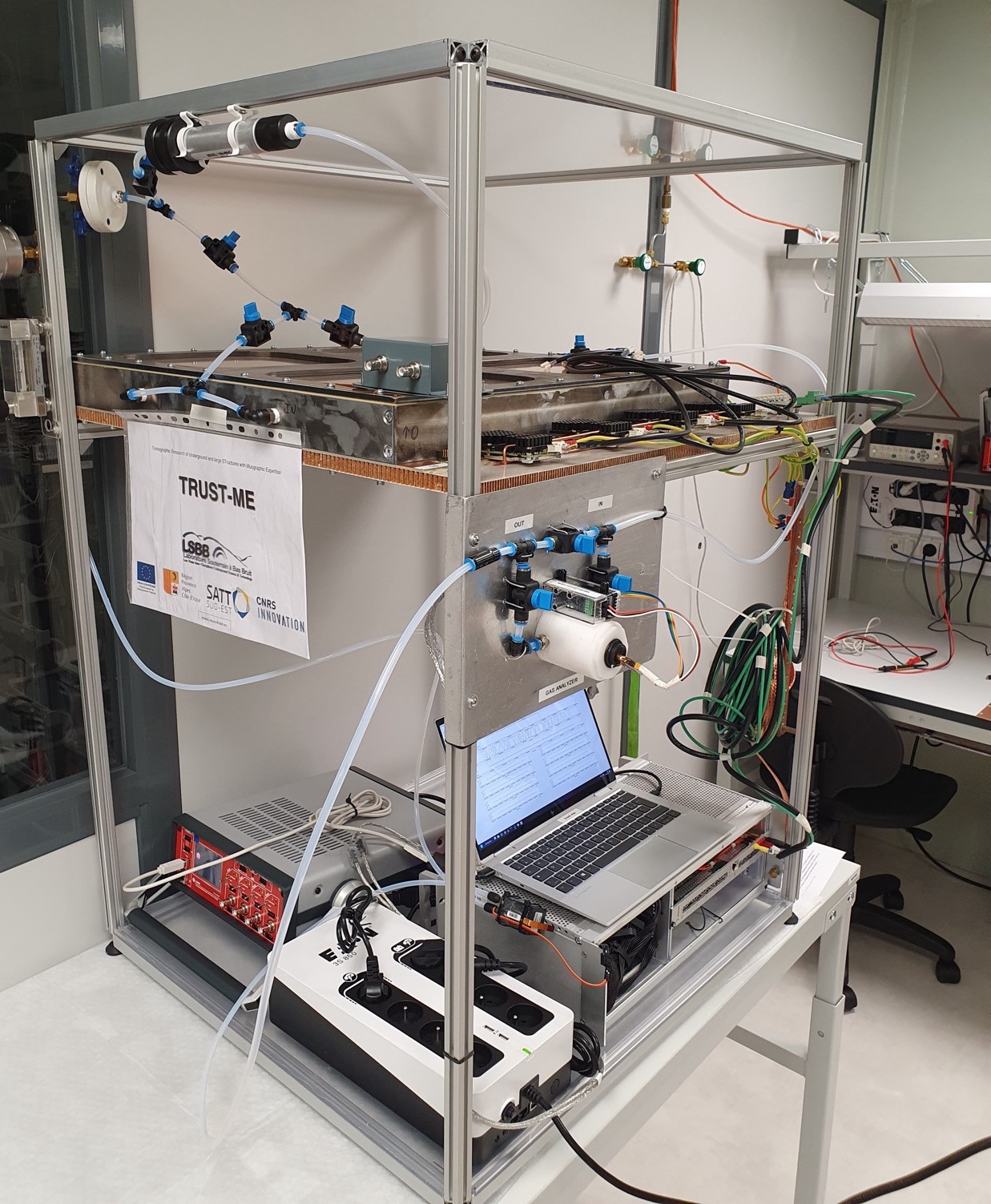 Muon tracker
Absolut Gravimeter
Relative gravimeter
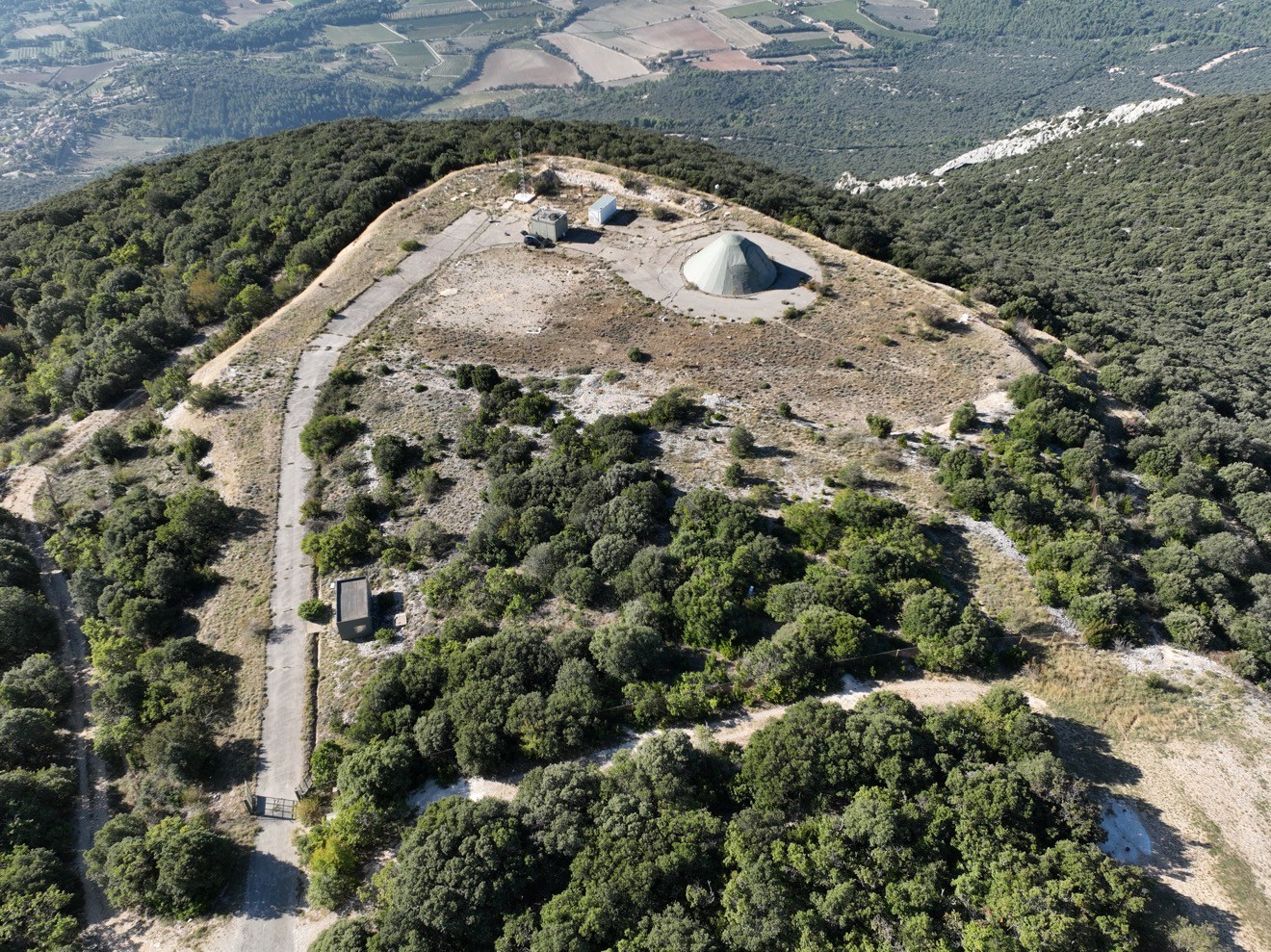 Magnetic loop
PI: Séverine Rosat
12
Ignacio Lázaro Roche
EPOS days 2025
17-21 March
The take home message
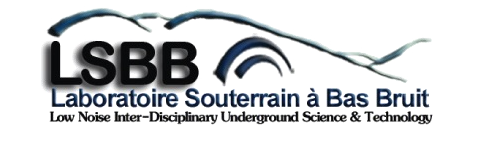 Muography…
provides original information with application-oriented detectors
can be combined with classic geophysics techniques to enhance results
has a well-organized, growing community - yet it is quite heterogenous.
The LSBB is…
a multidisciplinary platform in a remarkable and well-known environment
highly equipped with unique infrastructure for terrestrial, atmospheric and astrophysical observation
13
Thank you for your attention
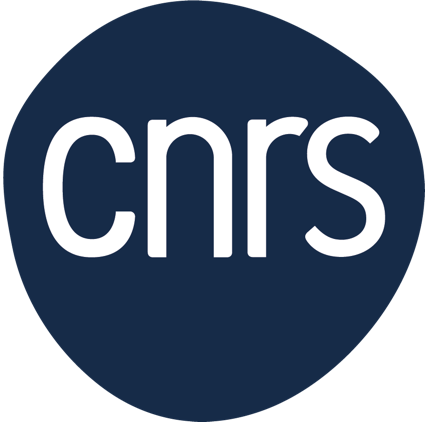 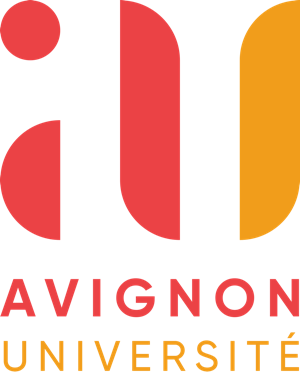